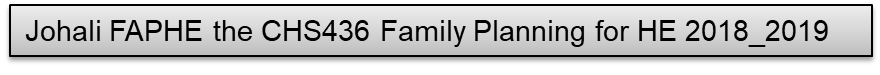 Family Planning Risk Factors
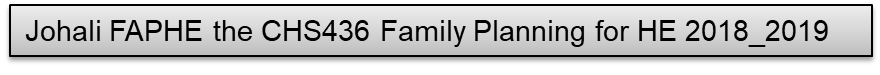 Risk Factors
A couple's decision to begin, prevent, or interrupt a pregnancy may be influenced by many factors including maternal medical disorders, risks involved in the pregnancy, and socioeconomic factors. ... 

If contraception fails, abortion (termination of pregnancy) may be considered.
[Speaker Notes: Feeding infants support two years pregnancy spacing time Islam rejected family preventing]
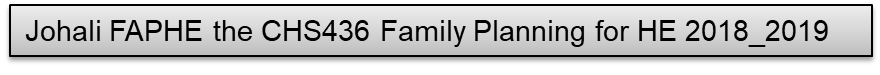 * Primi = first
High Risk Pregnancy
Elderly primi (30 years and over).
Short statured primi (140 cm and below).
Mal-presentation e.g. breech, transverse lie.
Ante-partum hemorrhage and threatened abortion.
Pe-eclampsia and eclampsia.
Anemia.
Twins and hydramnios.
Previous still-birth, intrauterine death, manual removal of placenta.
Elderly grandmultiparas.
Prolonged pregnancy (14 days after expected date of delivery).
History of previous caesarean or instrumental delivery.
Pregnancy associated with general diseases, cardiovascular, kidney, liver diseases, diabetes and tuberculosis.
Draw  all Risk Factors in one smart figure-Self Model
[Speaker Notes: Primi = first]
Johali FAPHE the CHS436 Family Planning for HE 2018_2019
FAMILY PLANNING SERVICES
Family planning services are defined as ;

“Educational, comprehensive medical or social activities which enable individuals, including minors, to determine freely the number and spacing of their children and to select the means by which this may be achieved".
Family planning – Wikipedia
[Speaker Notes: The new National Population Policy, 2000, adopted by the Government of India, has set as its immediate objective the task of addressing unmet need for contraception in order to achieve the medium-term objective of bringing the total fertility rate down to replacement level by the year 2010.

The Reproductive and Child Health Programme is oriented to meet the health needs of women and children completely.  With regard to family planning, the approach emphasizes the 
 target-free promotion of contraceptive use among eligible couples; 
 the provision to couples of a choice of contraception; and 
 the assurance of high-quality care.
An important component of the programme is the encouragement of adequate spacing of births, with at least three years between births……..]
Johali FAPHE the CHS436 Family Planning for HE 2018_2019
Perspectives on family planning services
A consensus is growing that access to care may not be enough to improve poor reproductive health due to:  

Perceptions of the quality of reproductive health services,
Constraints experienced by providers in the delivery of reproductive health services, 
Impact of quality of care on reproductive health outcomes,
Perspectives of special populations: adolescents, men, women at the end of the reproductive lifecycle, refugees, HIV-positive men and women, and the urban and rural poor.
[Speaker Notes: As you can see… 
Knowledge of contraceptive methods is nearly universal in Bihar with 99 percent of currently married women recognizing at least one method of contraception and at least one modern method, up from 95 percent in NFHS-1 respectively.

2. Two-fifths (40 percent) of women knew a traditional method, up from 29 percent in NFHS-1.


Source: Table 5.1 for NFHS-2 (p. 92); Table 6.1 for NFHS-1 – currently married women (p. 94).]
Johali FAPHE the CHS436 Family Planning for HE 2018_2019
Healthcare services provided by family planning clinics
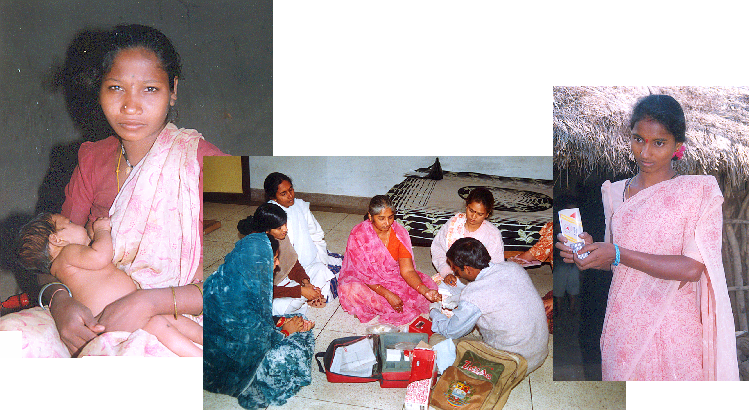 [Speaker Notes: Female sterilization is the most widely known method of contraception, followed by male sterilization. Overall, 99 percent of currently married women know about female sterilization and 97 percent know about male sterilization.
Knowledge about spacing methods is less widespread.  The best known spacing method is the pill (75 percent), followed by the condom (64 percent) and the IUD (59 percent).
Although knowledge of these spacing methods remain much lower than knowledge of sterilization, a look at trends since NFHS-1 suggests that knowledge has gone up! 
      - only slightly over half of women in the early 1990s knew about the pill compared to three quarters today……..
	
Source: Table 5.1 for NFHS-2 (P. 92); Table 6.1 for NFHS-1 (pp. 94).]
Johali FAPHE the CHS436 Family Planning for HE 2018_2019
A - MEDICAL SERVICES
Comprehensive physical exams & health screenings
Pelvic and breast exams
Pap smear 
Blood pressure & weight check
Pregnancy testing & options counseling 
Preconceptual counseling
Sexually Transmitted Diseases (STDs), On-site diagnosis & treatment 
Birth control instruction & counseling
Infertility education and referral
[Speaker Notes: For many years, the FP programme has been using electronic and other means of mass media to promote family planning.  Studies have confirmed that exposure to electronic mass media has a substantial effect on contraceptive use.

In order to explore the reach of family planning messages disseminated through various mass media channels, NFHS-2 asked women whether they had heard or seen any message about FP in the past few months. The results indicate that:

Overall, FP messages have reached about two out of every five ever-married women in Bihar, with 72 percent of women in urban areas reporting having heard or seen a message from any source, compared to 36% in rural areas.
The most common source of recent exposure is TV, with 62% of women in urban areas reporting having seen a message, and 16% in rural areas.

Source: Table 5.13 (p. 114).]
Johali FAPHE the CHS436 Family Planning for HE 2018_2019
B - SPECIAL SERVICES
Prenatal care & delivery program 
HIV testing & counseling (Confidential testing for both you and your partner)
Colposcopy & Cryotherapy & L.E.E.P. (Loop Electrosurgical Excision Procedure)
Male services
Teen services 
Prenatal substance abuse programs
Mid-Life services
C - COMMUNITY EDUCATION SERVICES
Workshops for schools, community groups, and others 
Consultation and training for professionals 
Parent education programs
[Speaker Notes: Moving on to current contraceptive use and trends and intention to use……………………….]
Johali FAPHE the CHS436 Family Planning for HE 2018_2019
Service delivery
Integration of family planning in MCH care, including HIV and STI services, cervical and breast cancer screening.
Regular access to and availability of contraceptives supplies.
Integration into primary health care.
Strengthening links between different levels of health system.
Skilled health professionals: midwives, nurses and doctors trained in FP and counseling techniques that respect individual human rights.
Community health workers with proper FP training and supervision.
[Speaker Notes: Turning to the differences in use of contraceptives in urban versus rural settings: 
Current use for any method is considerably higher in urban areas (39%) than in rural areas (23%). 

The urban/rural difference is also true for female sterilization  at 27 percent in urban areas versus 18 percent in rural areas, and for modern spacing methods with 7 percent contraceptive prevalence in urban populations and only 2 percent prevalence in rural populations.  

Source: Table 5.4.]
Johali FAPHE the CHS436 Family Planning for HE 2018_2019
COVERAGE OF SERVICES
Covered services include counseling, medical examinations, laboratory tests, and drugs and supplies furnished by the clinic in connection with family planning.
Preventing mother-child HIV transmission during breast feeding
Giving HIV positive mothers a combination of three antiretroviral drugs (ARVs) during pregnancy, delivery and breastfeeding cuts HIV infections in infants by 43% by the age of one year and reduces transmissions during breastfeeding by 54% compared with the previously recommended ARV drug regimen stopped at delivery.
[Speaker Notes: It appears that both in terms of female sterilization, as well as use of modern spacing methods, there is very little variation in contraceptive prevalence between the three regions in Bihar. Whether considered regionally or for the state as a whole, prevalence is far below the all-India average. 

Source: NFHS-2 Bihar, Table 5.4, p. 98. 
All India, table 5.5. in the all-India final report]
Johali FAPHE the CHS436 Family Planning for HE 2018_2019
Service Delivery System
Professional services related to family planning are available by primary care physicians in public and private practice.
 Certified nurse midwives, nurse practitioners.
Pharmacies, laboratories, outpatient hospitals are eligible to provide services.
Qualified Health Centers, Rural Health Clinics, Tribal Health Centers, private non-profit family planning agencies provide  services as well.
[Speaker Notes: For women not using, but that intended to use in the future, another question asked was……What is the preferred method?
1. Not surprisingly, the large majority, 68 percent, say they intend to use sterilization. The next most preferred method is the pill (25 percent) and only 1 percent prefer that their husbands get sterilized and 1 percent prefer to use the IUD.
[Note: 25 % of intended users say they prefer the pill, while only 1 percent of current users use the pill…………..suggesting some potential underlying demand for pills!]

2. There are important differences in choice of preferred methods by timing of intended use: Women who intend to use contraception in the next 12 months stated a greater preference for spacing methods (37%). While those intending to use them later, rely primarily on female sterilization. 


Source: Table 5.12 and narrative p. 112]
Johali FAPHE the CHS436 Family Planning for HE 2018_2019
Where do women get their modern contraceptive methods?
Public medical sector
77%
Private medical sector
18%
Shop/Other
4%
Don’t know/ Missing
1%
NGO/Trust
0.4%
[Speaker Notes: Family planning methods and services in Bihar are provided primarily through a network of govt. hospitals and urban family welfare centres in urban areas, and primary health centres  (PHC) and sub-centres in rural areas.  They are also provided by private hospitals and clinics, as well as NGOs.  
1. The public medical sector, is the source of contraception for over three-fourths (77%) of current users of modern methods.  The private medical sector, including private hospitals or clinics, private doctors, private mobile clinics, private paramedics, vaidyas, hakims, homeopaths, traditional healers, and pharmacies or drugstores, is the source of 18 percent of current users.  4 percent of current users obtain their methods from other sources such as shops, friends, and relatives, and less than 1 percent from NGOs. 
2  Government hospitals are the main source (70%) for female sterilization, followed by private hospitals or clinics (13%), sterilization camps (7%), and community health centers, rural hospitals, or PHC (4%). Similar sources are used for male sterilizations.
3. About half of IUD users obtain their IUDs from the public medical sector, and the other half from the private medical sector.
4. Private shops are the major source for condoms and pills (55-56%)
Source: Table 5.8, p. 106, narrative p. 103.]